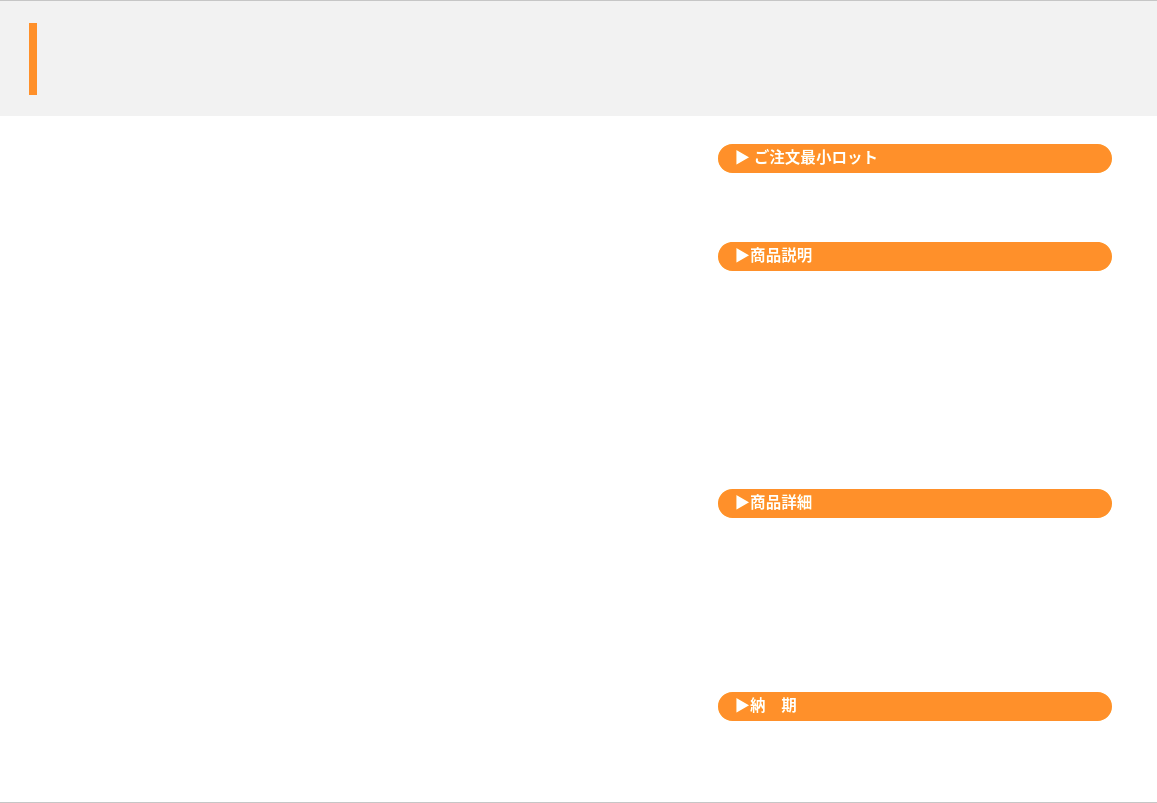 撥水傘ポーチ
水滴をはじく撥水傘ポーチ
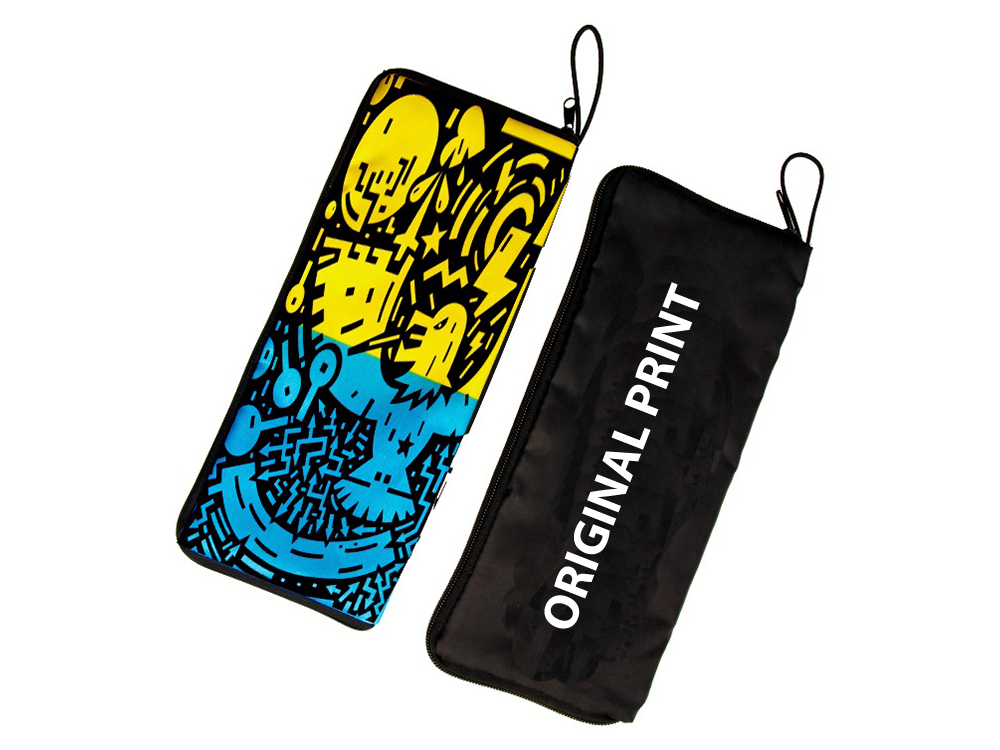 500個から
濡れた折りたたみ傘を収納できる傘ポーチ。
表面はPUコーティング加工で撥水効果あり。
内側は吸水性の高いマイクロファイバー生地使用。
使わない時はクルっとまとめてコンパクトに持ち運び可能。
ロゴなどをシルク印刷したり、イラストをフルカラー印刷したり
オリジナル性も抜群！
品　番　　org536
サイズ　　約290x120mm
材　質　　ポリエステル（撥水加工）、マイクロファイバー
名入れ　　シルク印刷又はフルカラー印刷
外　装　　個別PP袋入
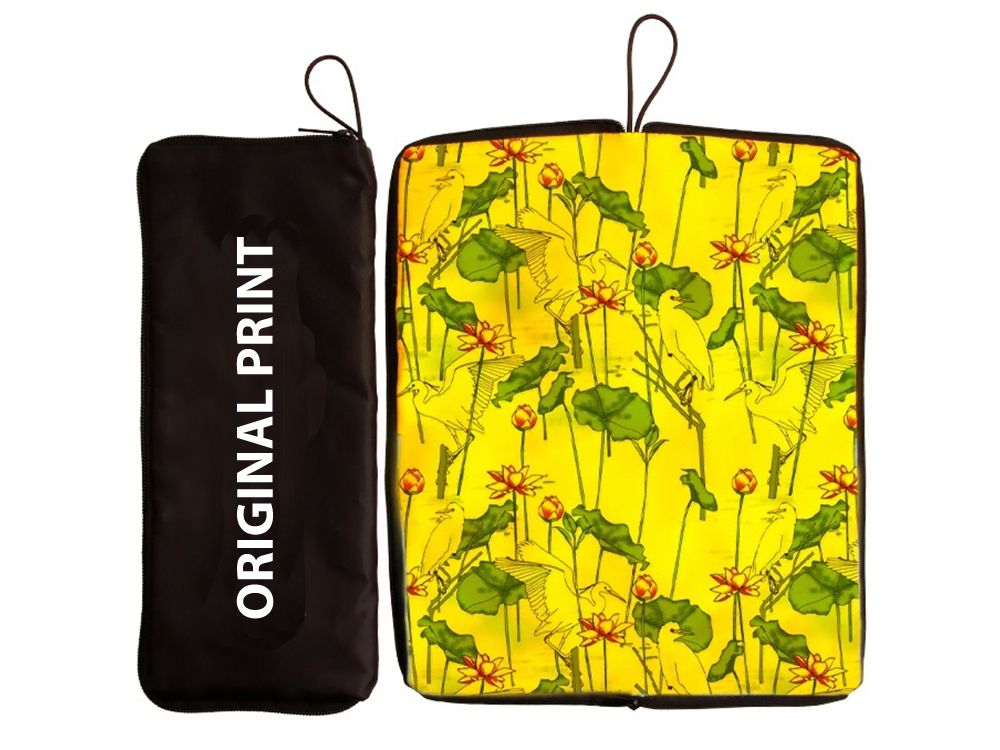 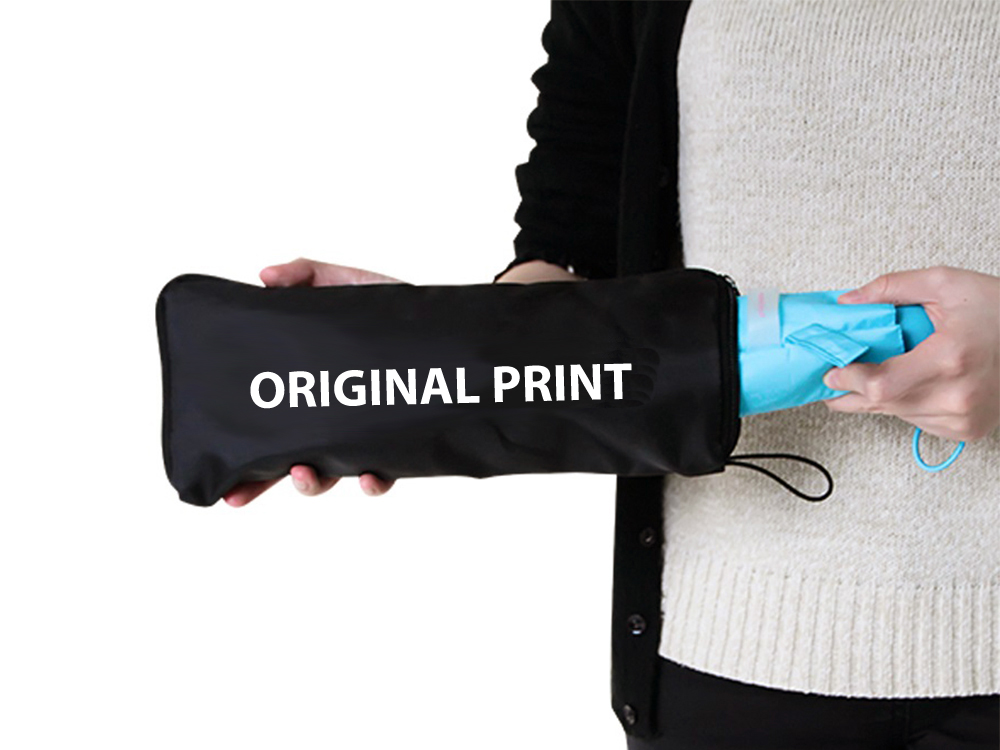 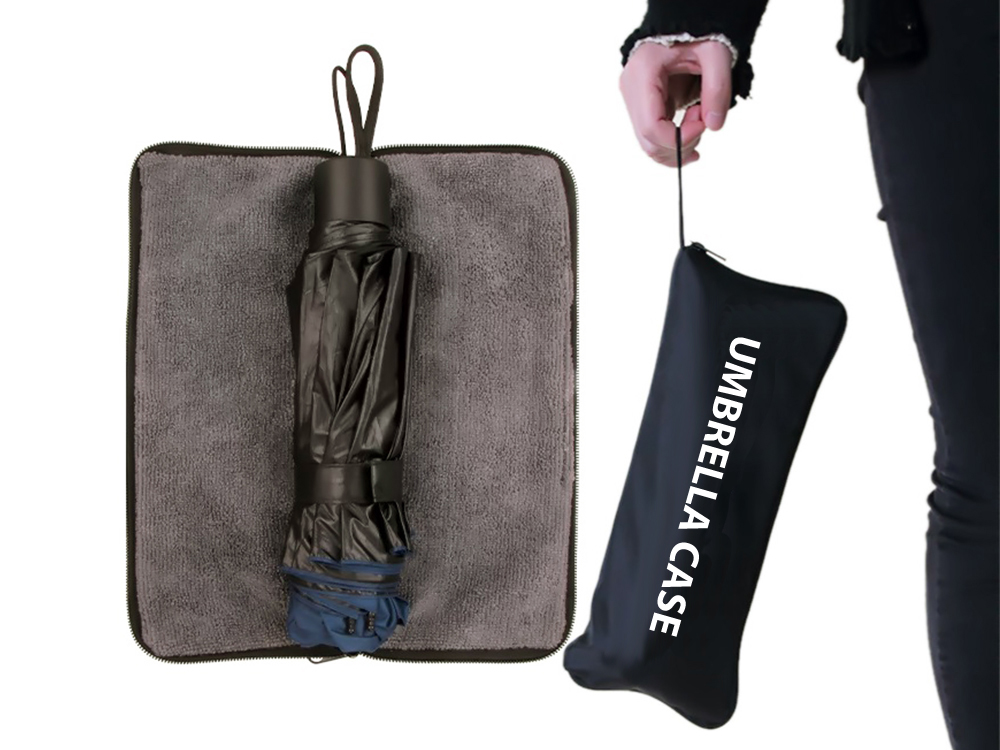 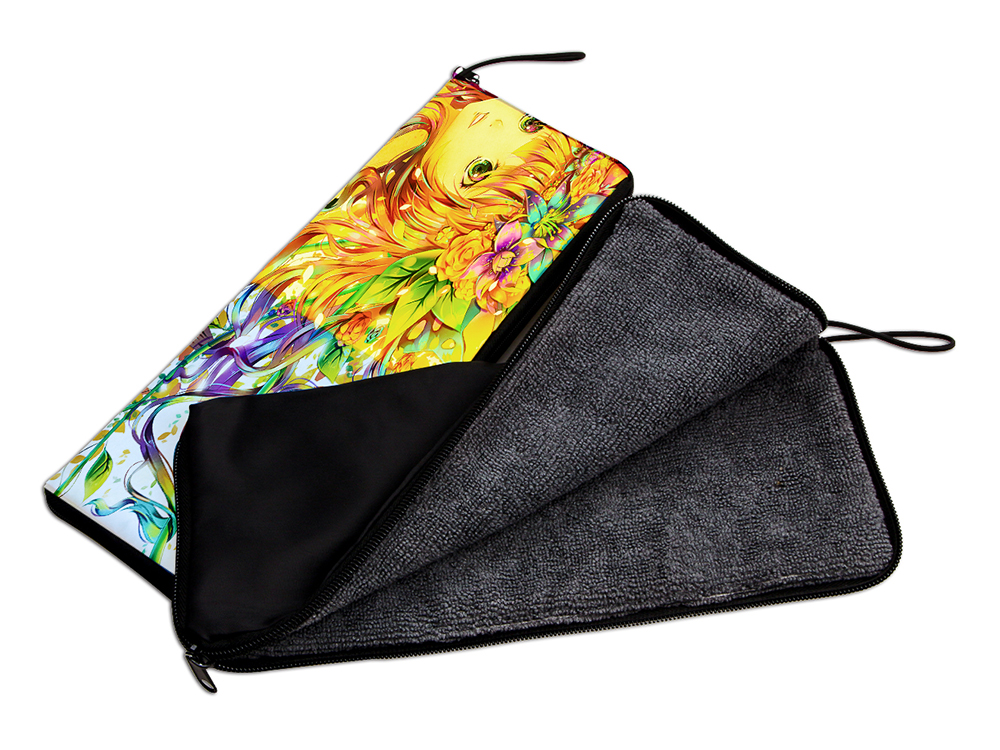 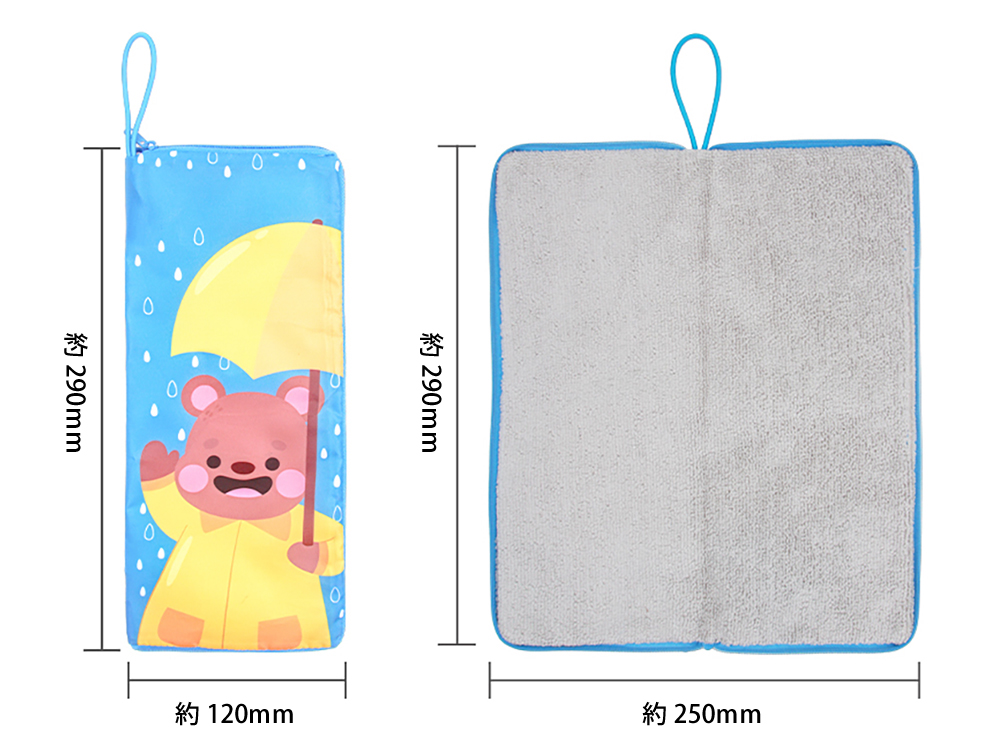 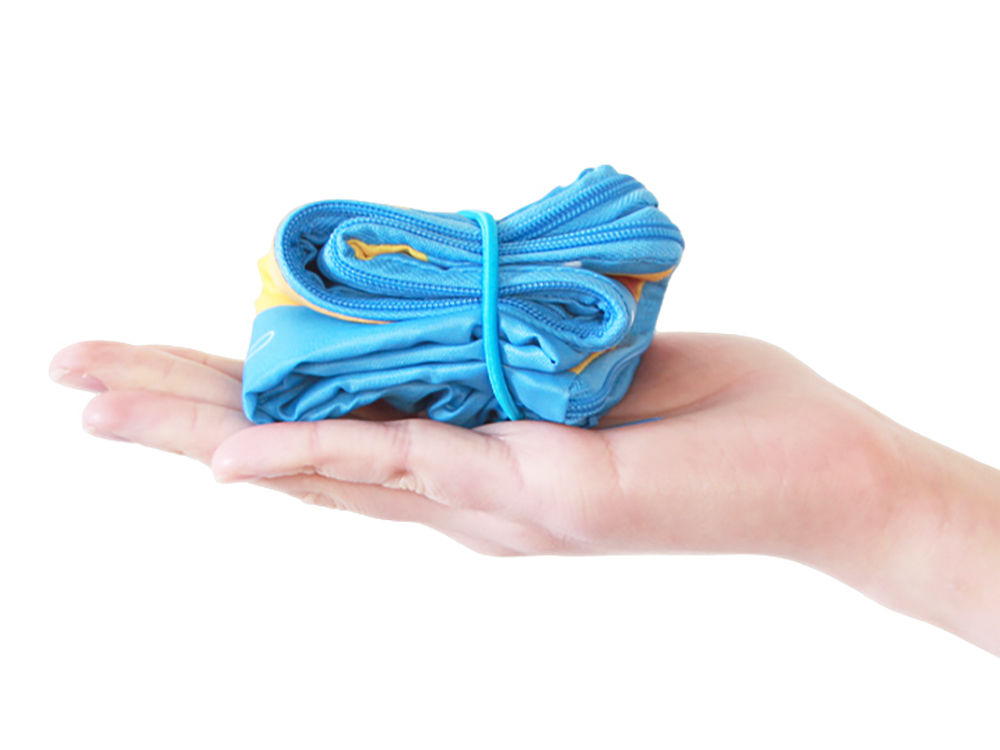 校了後約45日～